Foreign languages and strategic thinking
– the Danish case


Dr. Allan Juhl Kristensen, Director of Studies
Royal Danish Defence Language Academy
Agenda
explore what strategizing - or the lack thereof - means for the generation and delivery of foreign language capabilities in the case of the Danish Armed Forces.
start a conversation across countries about the topic.
Definitions and origins
Strategize - to devise a strategy or course of action
Strategy - a careful plan or method/ the art of devising or employing plans or stratagems toward a goal
From Greek stratēgia generalship, from stratēgos
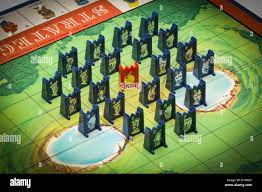 Some countries have them
“Foreign language skills and regional and culture capabilities are enduring critical competencies…” 

“Defense Intelligence Components will optimize the development, maintenance, enhancement, and utilization of these capabilities.”
[Speaker Notes: DOD INSTRUCTION 3300.07 DEFENSE INTELLIGENCE FOREIGN LANGUAGE AND REGIONAL AND CULTURE CAPABILITIES]
Some are working on them
Evolving Defence strategy
“Fundamental change – having a strategy! Requirement setting is a significant factor. Going from “bottom-up” to “top-down” requirement setting.”
“Consultation across UK Government” 
“Scope to influence national strategy/policy.”  
MJ Gibb (David) (2019, Copenhagen),
Some don’t
Search term “language strategy” = one publication:

a report/handbook on the use of English expressions in written correspondence within the Defence Acquisition and Logistics Organisation (DALO). 

Part of a programme on how to “optimize supply chains”.
Danish Armed Forces Training and Education Strategy
“DAFTES provides a framework for a wide portfolio of learning and training activities, including basic and further training and education programmes as well as professional development courses. 

DAFTES sets the (general) direction for the future development of training courses and programmes within the Danish Armed Forces based on principles of relevance, quality and flexibility.”
DAFTES
“Training courses and programmes are informed by knowledge derived from the subject areas: 
military strategy, military operations, military command and leadership, technology as well as intercultural competence and war studies.”
We know…
Danish Defence does not have and has never had a foreign language strategy

No one appears to know exactly why

Some of the consequences of not strategizing.
What takes the place of a strategy?
Units responsible for training and delivery begin to act (bottom up).
RDDLA instigates meetings with Central Command (CC) twice a year to assess the need for linguistic support and put forward recommendations.
CC does not gather data on the demand, extent, types of missions and tasks that ML undertake in a systematic way.
Instead RDDLA puts forward recommendation to CC based on commandant’s report.
Current formula
1)How many ML are currently in the reserve or undertaking training x number of expected deployments per linguist.
2) Estimated operational requirements over a 2-3 year period based on past, existing and planned OPS.
2:1 = current reserve can cover until year x so we need to recruit y number of ML cadets.
Numbers driven analysis: premised on what we know we have and what we (think we know we) need.
Strengths and weaknesses
Just enough, just in time
Frugal use of resources

Based narrowly on INTOPS requirements
Limited predictive power
Opportunities and threats
O)
Current levels of strategic thinking leave room for an assessment of the relevance and value of FL capabilities and an drawing up of plans towards a goal.

T) 
- Replacing Military Linguists with Civilian Military interpreters?
- Phasing out English instruction?
What takes the place of a strategy?
FL requirements are not integral to the operational planning cycle. 
Requests often come at short notice.
Requests come rapidly and suddenly when operational needs arise.
Lack of coordination.
What takes the place of a strategy?
Sense of one’s profession and professionalism not being appreciated and recognized
Siege mentality among teaching faculty
Sense of precariousness among faculty
An argument for strategic thinking
”there is an implict idea in Mattis’ words that military force is only relevant if it is frequently used, or useable.”

[but], as a strategic Pascal might answer, like an insurance policy, it’s worth having in the rare event that you do have to use it.” Putting Pascal back into the Wager